Fun with LEDs
Prof. Ken Connor
RPI
LED vs CFL vs Incandescent
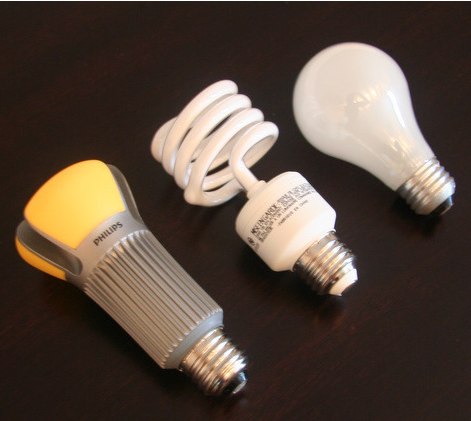 Comparison
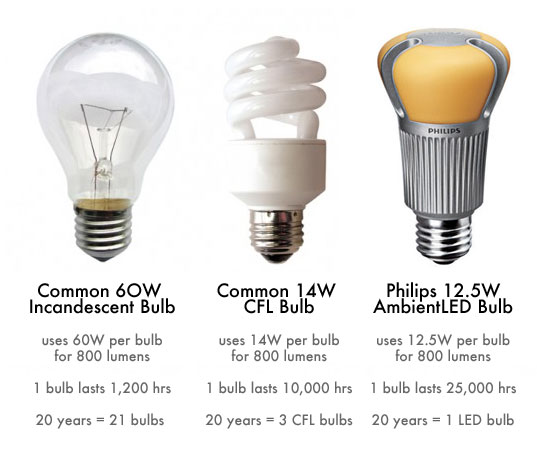 What is a Lumen?
Lumens measure how much light you are getting from a bulb. More Lumens means you see a brighter light; fewer Lumens means you see a dimmer light.
Rules of Thumb
100W Incandescent: 1600 Lumens
75W Incandescent: 1100 Lumens
60W Incandescent: 800 Lumens 
40W Incandescent: 450 Lumens
Human Light Sensitivity
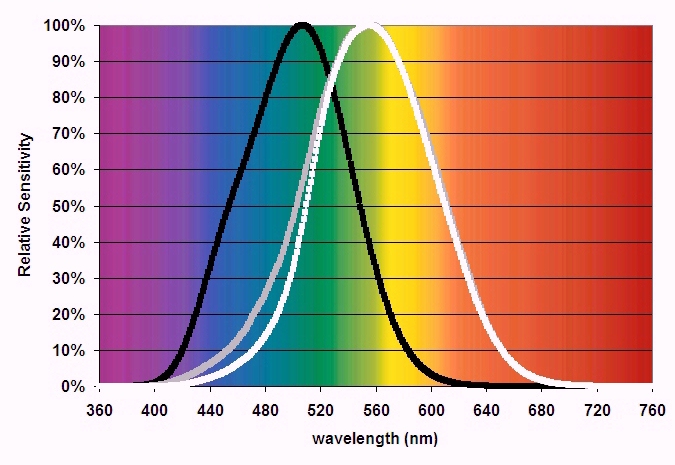 Fire Truck Color?
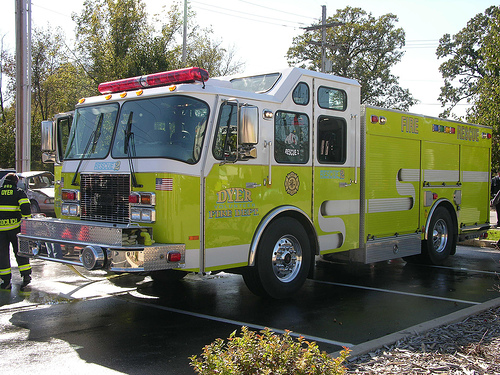 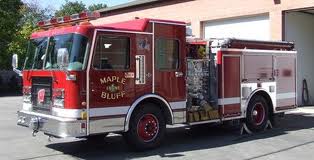 Lime Green vs. Red
What is Inside?
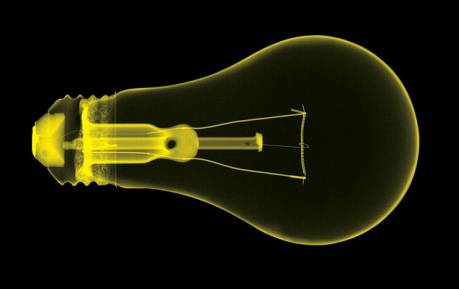 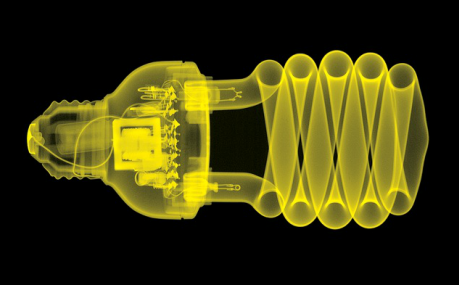 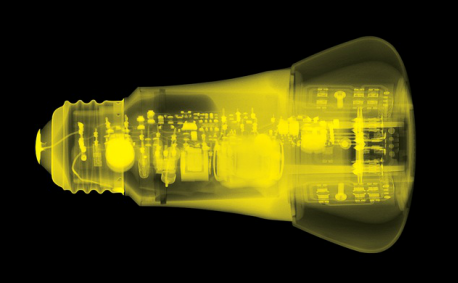 Energy Savings
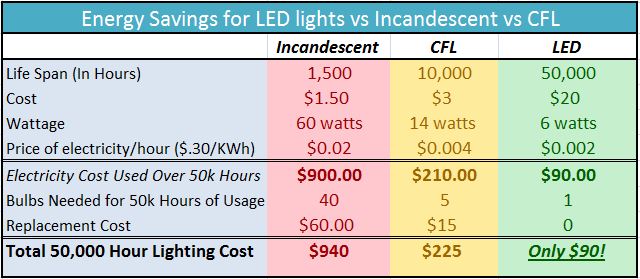 Incandescent Phase Out
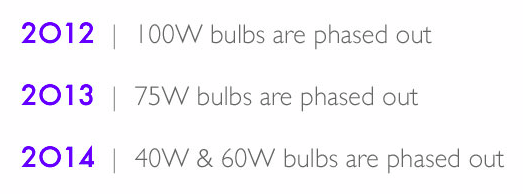 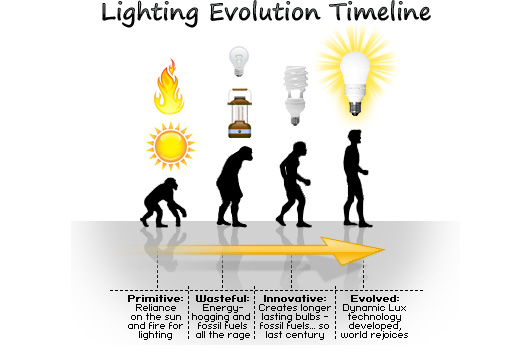 Sunlight
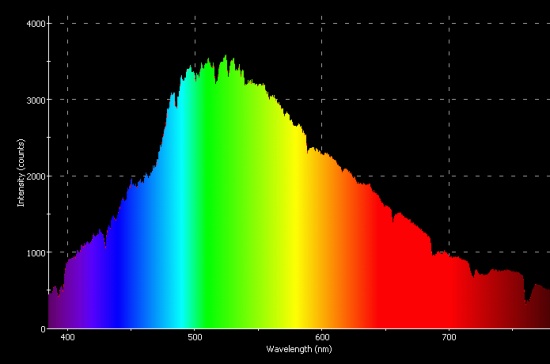 Light Used by Plants
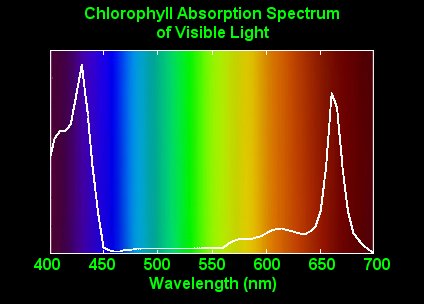 Some References
X-Ray Photos
Smart Lighting ERC